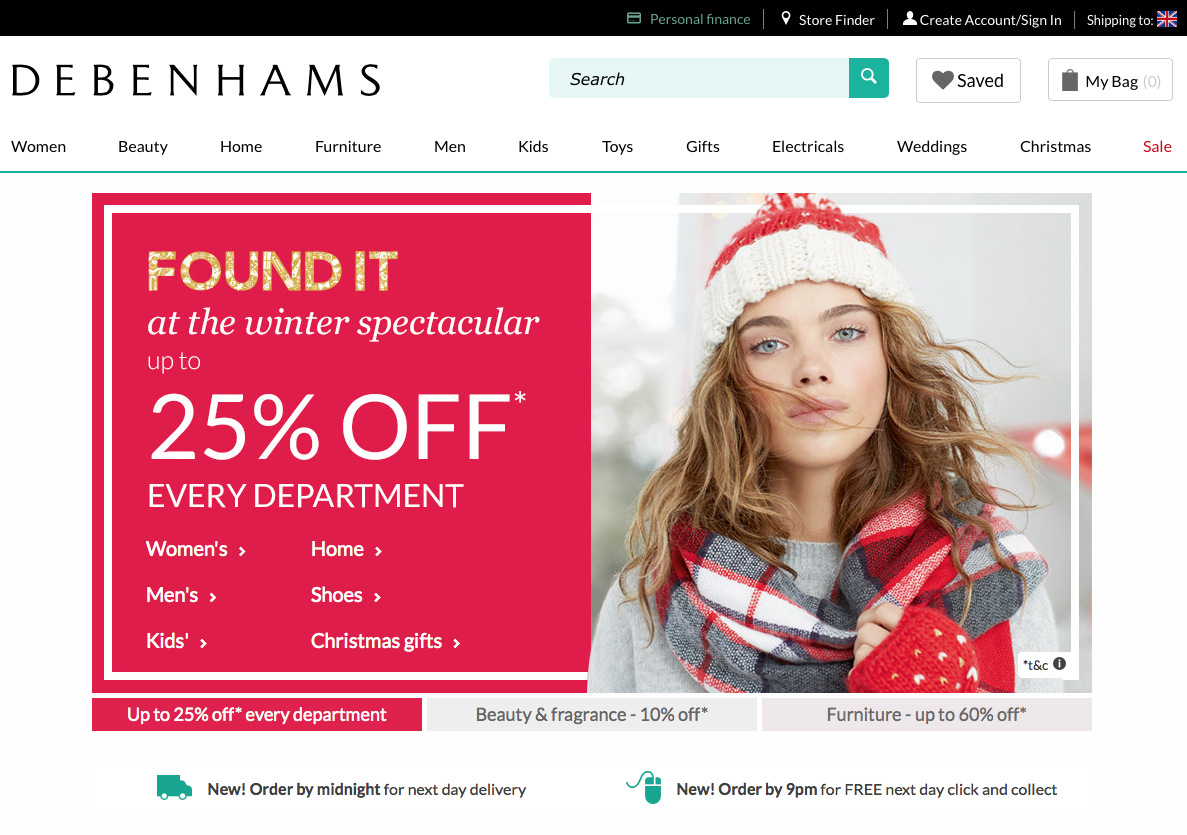 75% of the website is aimed at women.
25% of the website is aimed at men.

The way the website is organised shows us that it is easier for women to use.
Profiles
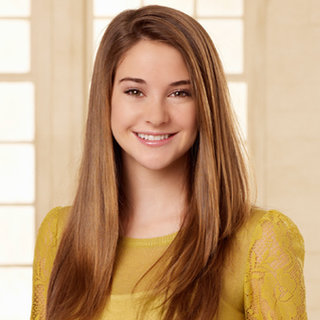 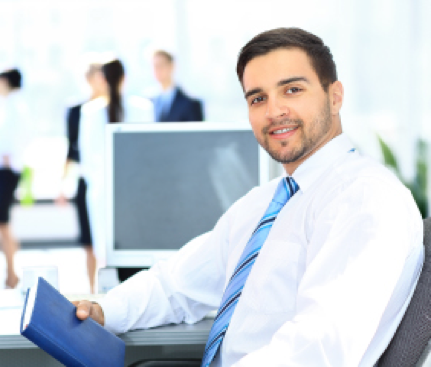 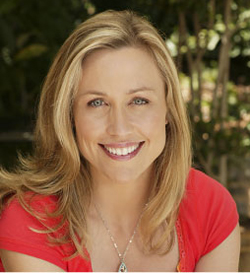 Celine

18
Has a part time job.
Looking for beauty products.
Often shops online for her clothes.
Dave

28
Account manager at a bank.
Looking for a suit for a wedding.
Rarely shops online, mainly in department stores.
Carol

38
Child minder.
Looking for kids toys.
Sometimes shops online.
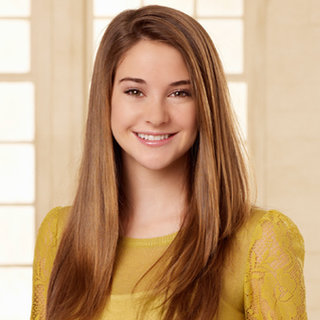 Steps to Research Make up
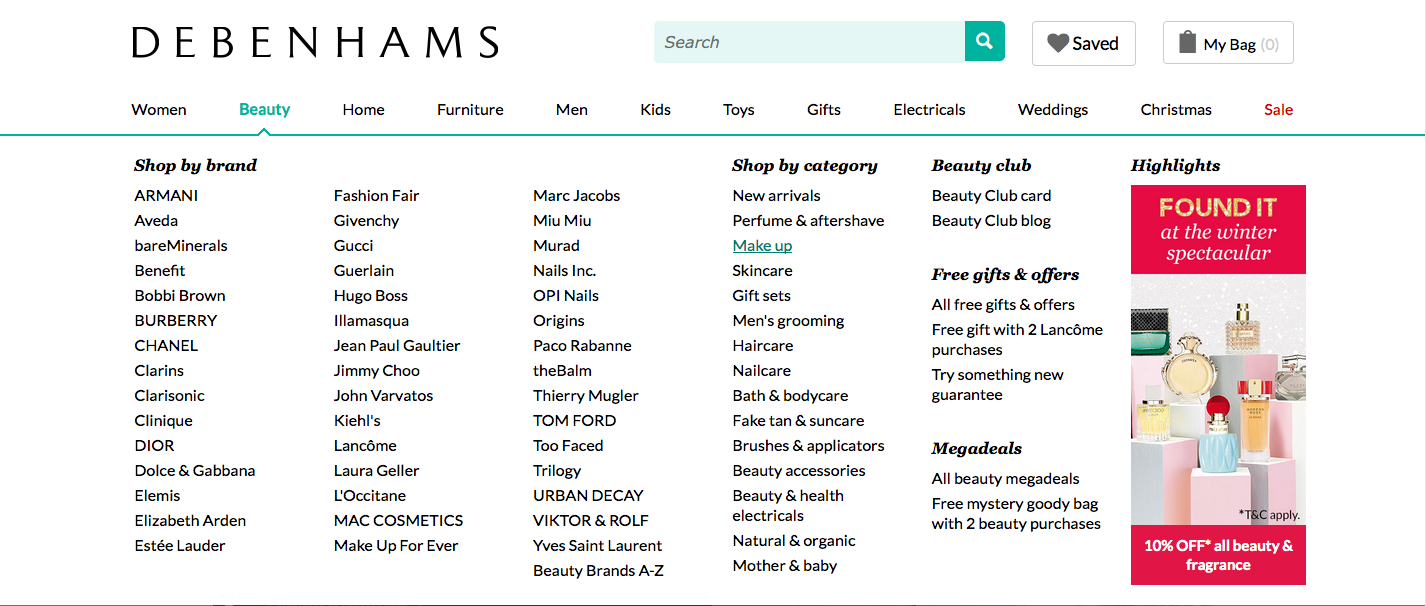 Hover over beauty tab and select Make up.
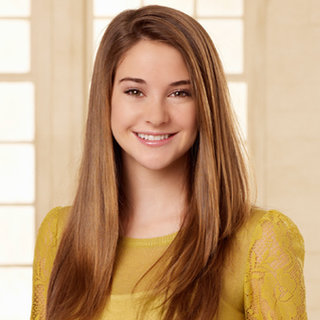 Steps to Research Make up
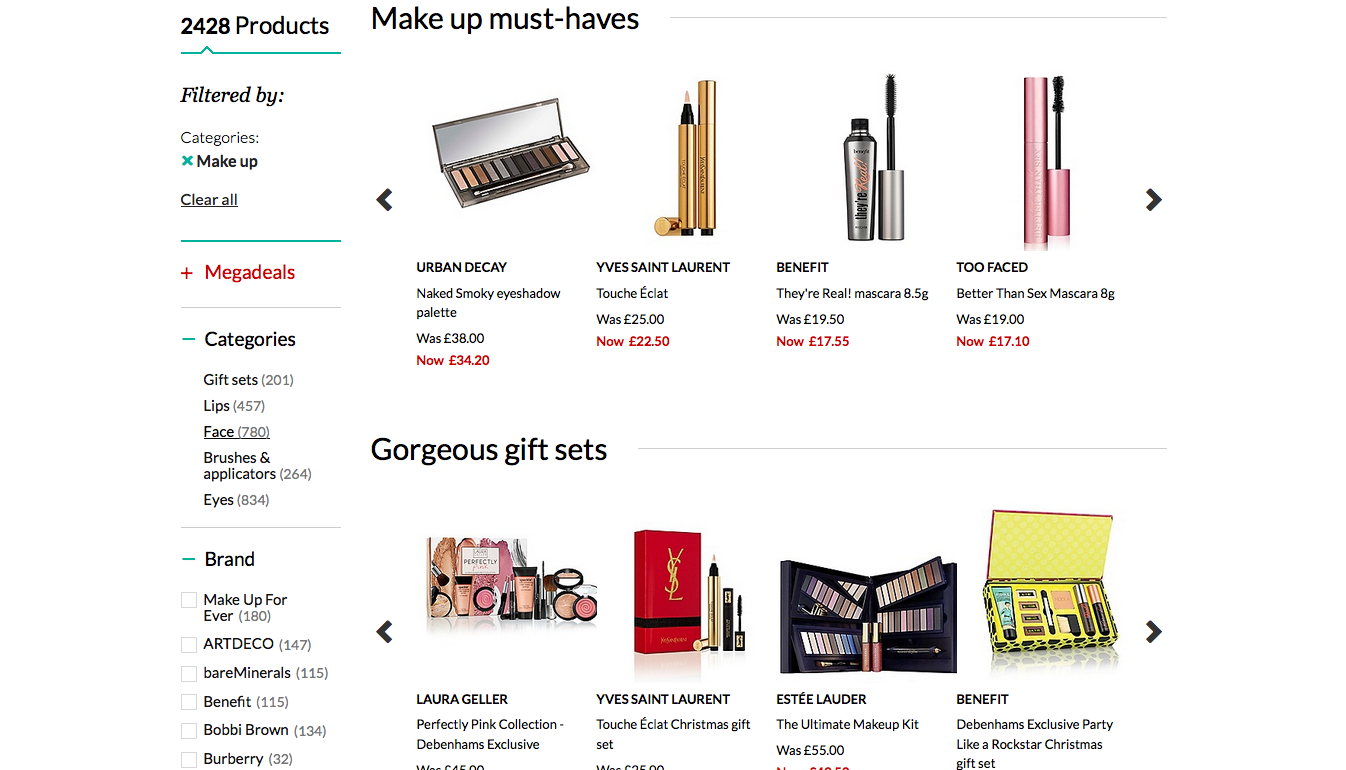 Scroll down to categories on the left hand side.
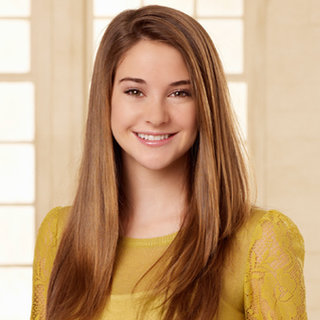 Steps to Research Make up
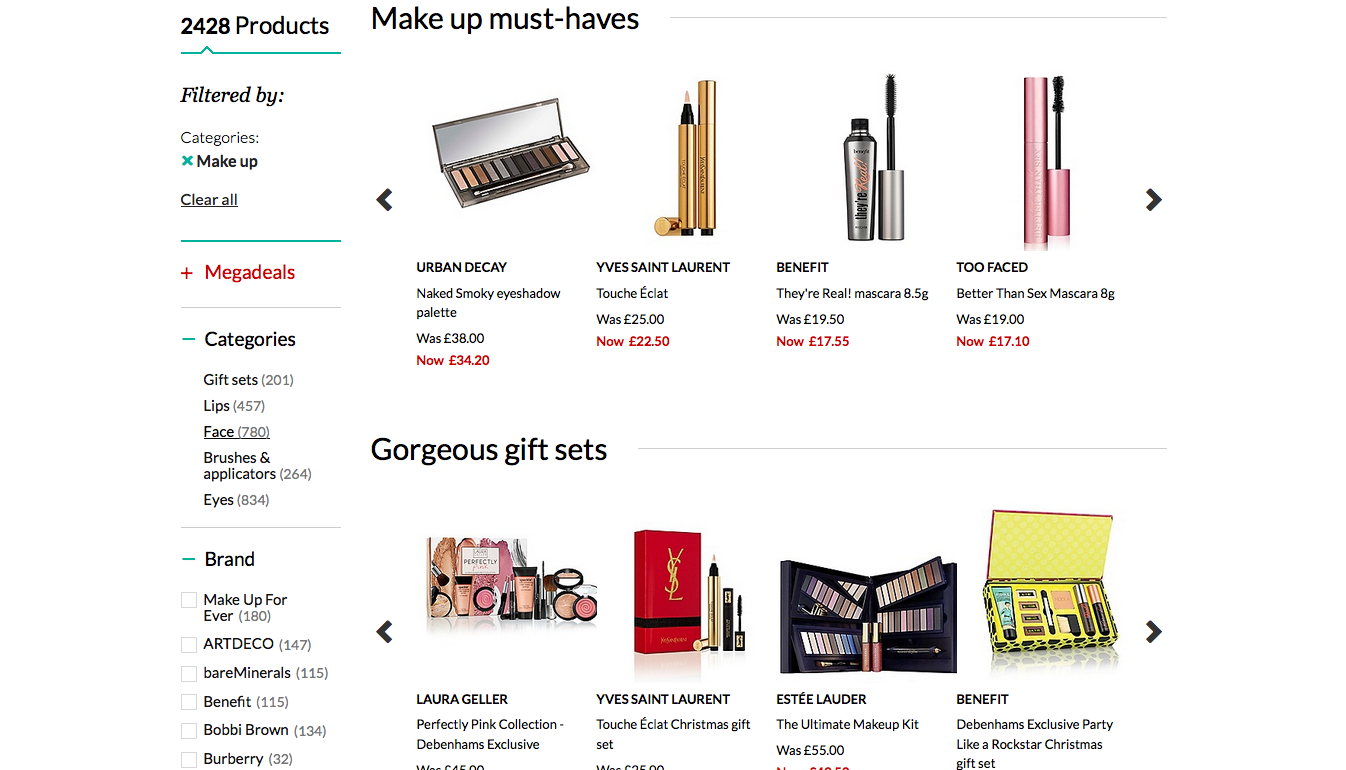 Click the face category.
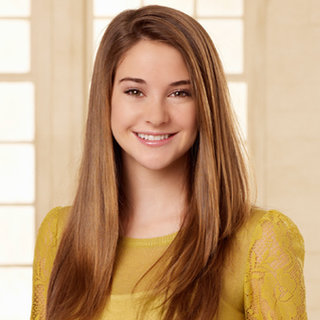 Steps to Research Make up
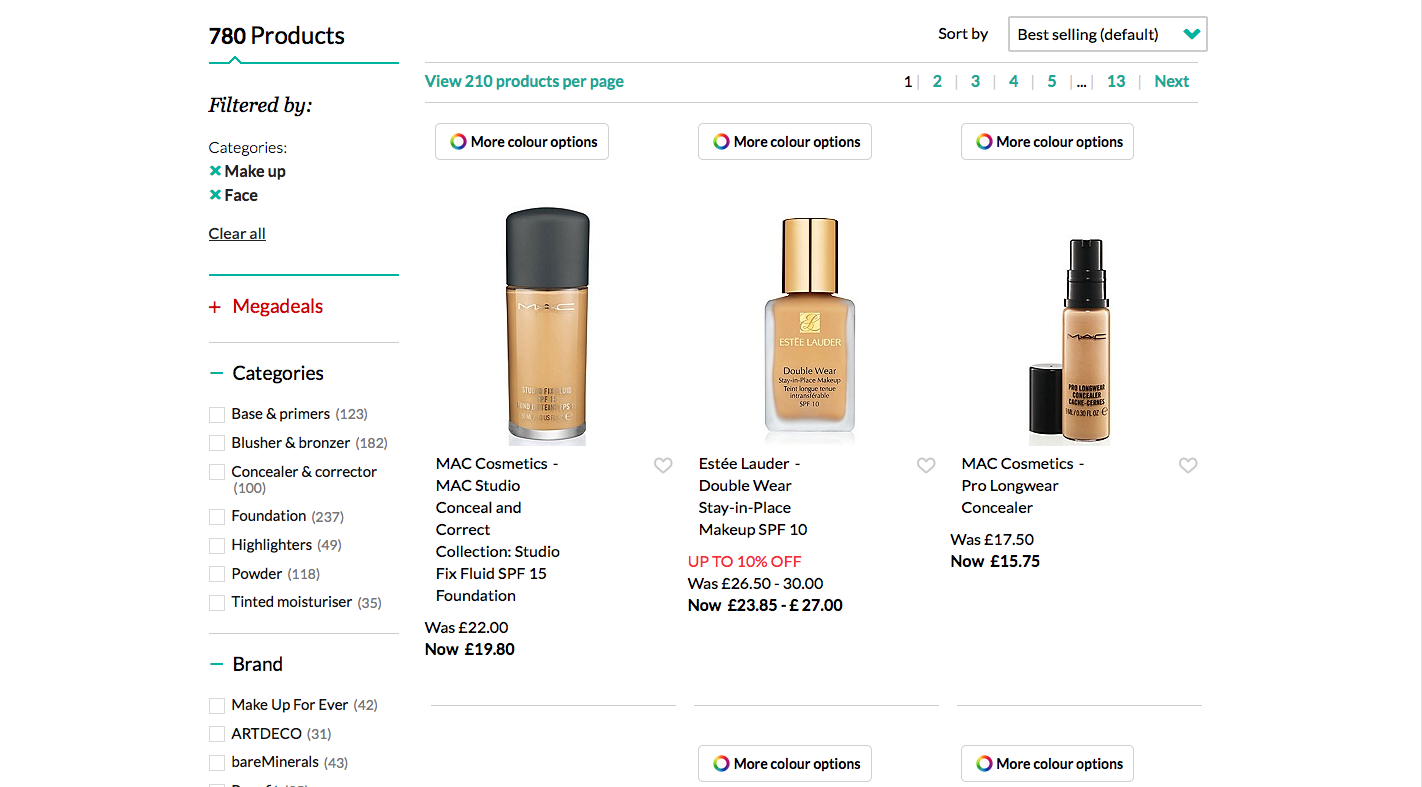 Filter to foundation.
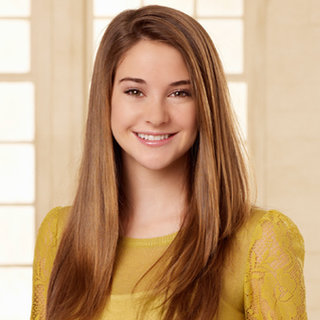 Problems & Solutions
Problem: On each product it says ‘more colour options’ as a banner to make you think the colours may automatically come up when you hover or select it when it doesn’t do anything
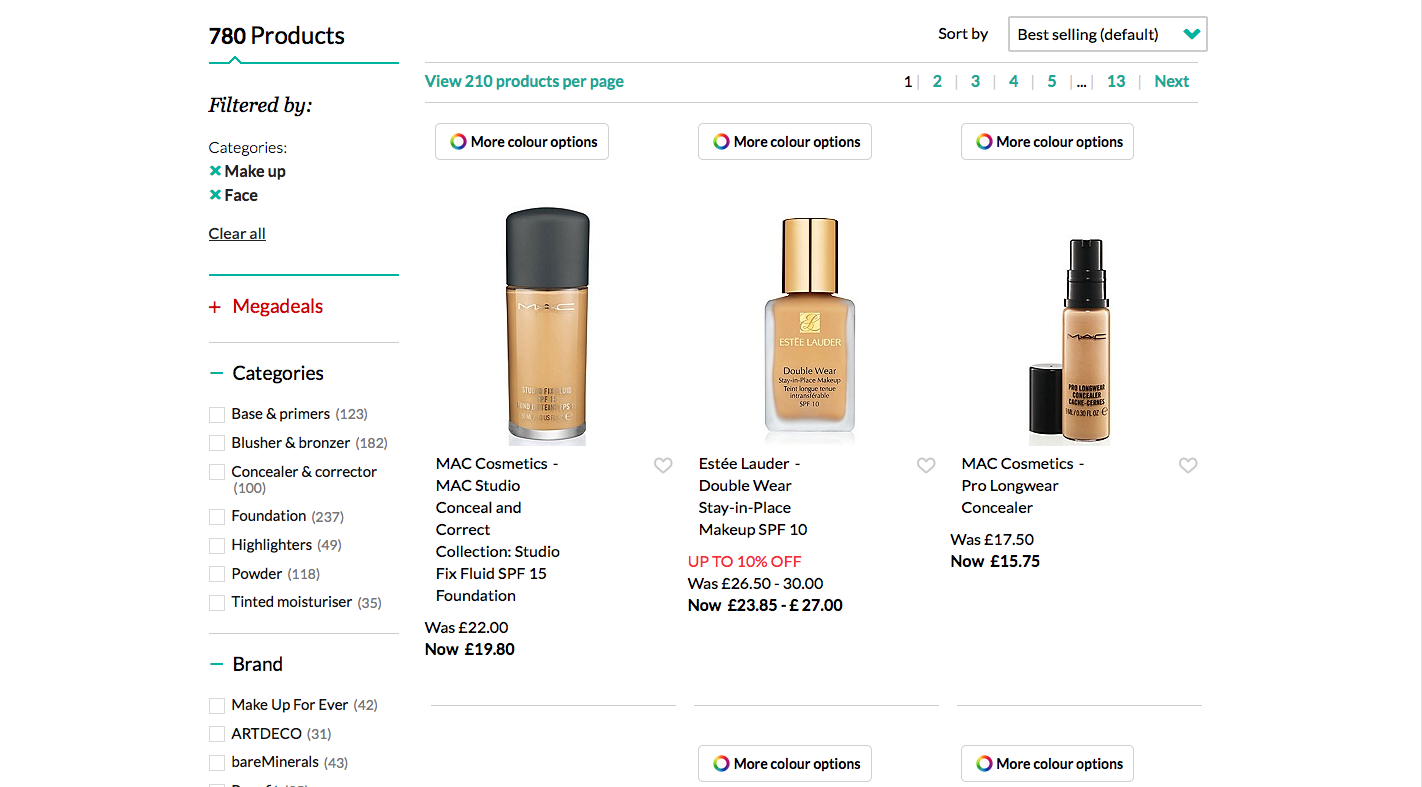 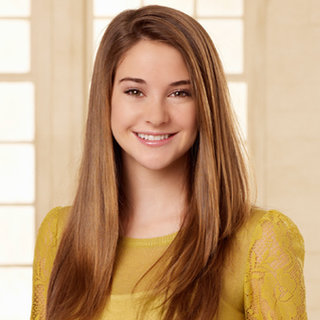 Problems & Solutions
Solution: Create a setting so that it shows you the colour options. This is obviously a dead link/bug within the website. This also makes it easier to select the desired colour and click purchase.
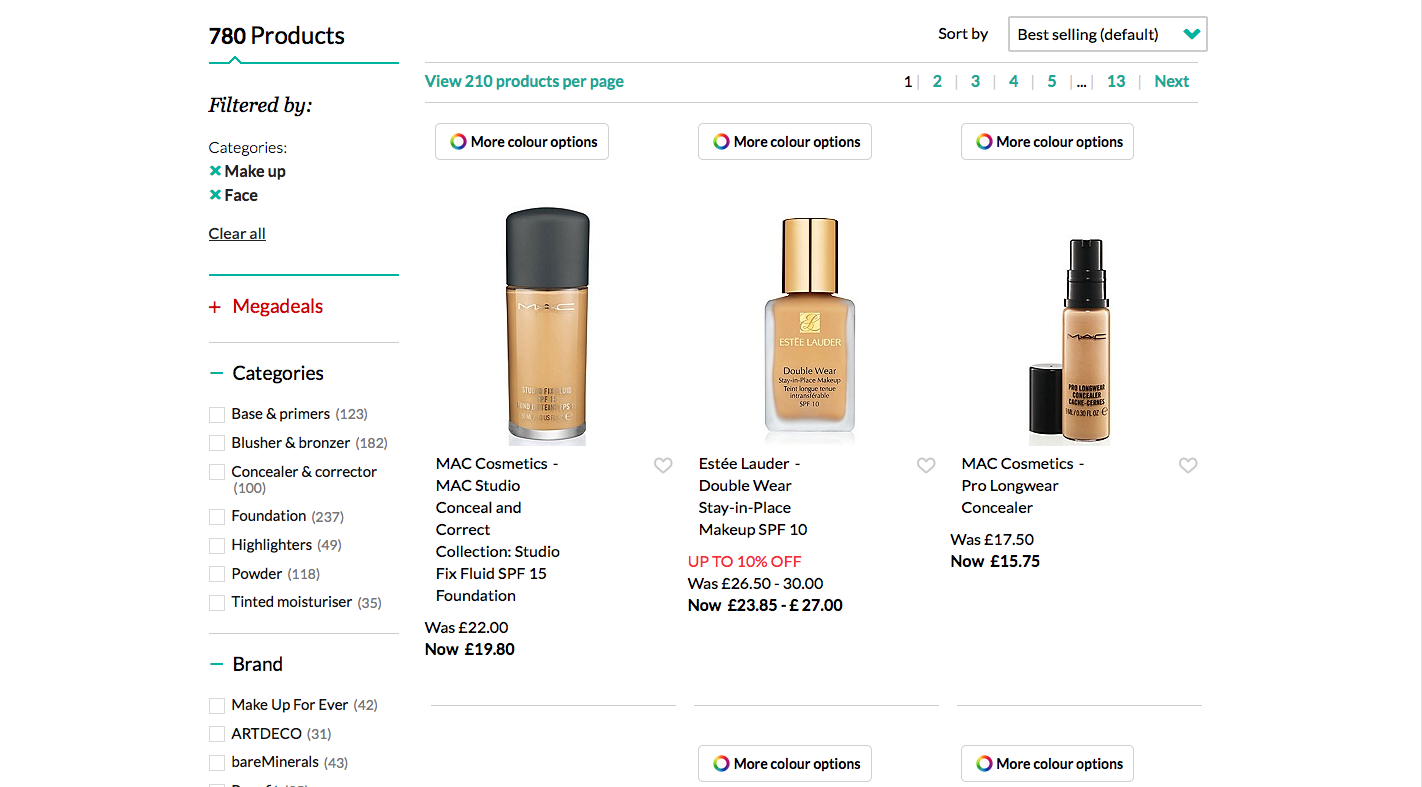 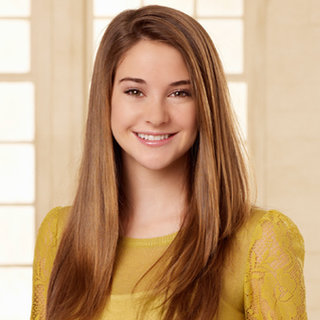 Problems & Solutions
Problem: When clicking on the beauty tab at the top, it shows irrelevant information such as must haves instead of showing them important info such as categories.
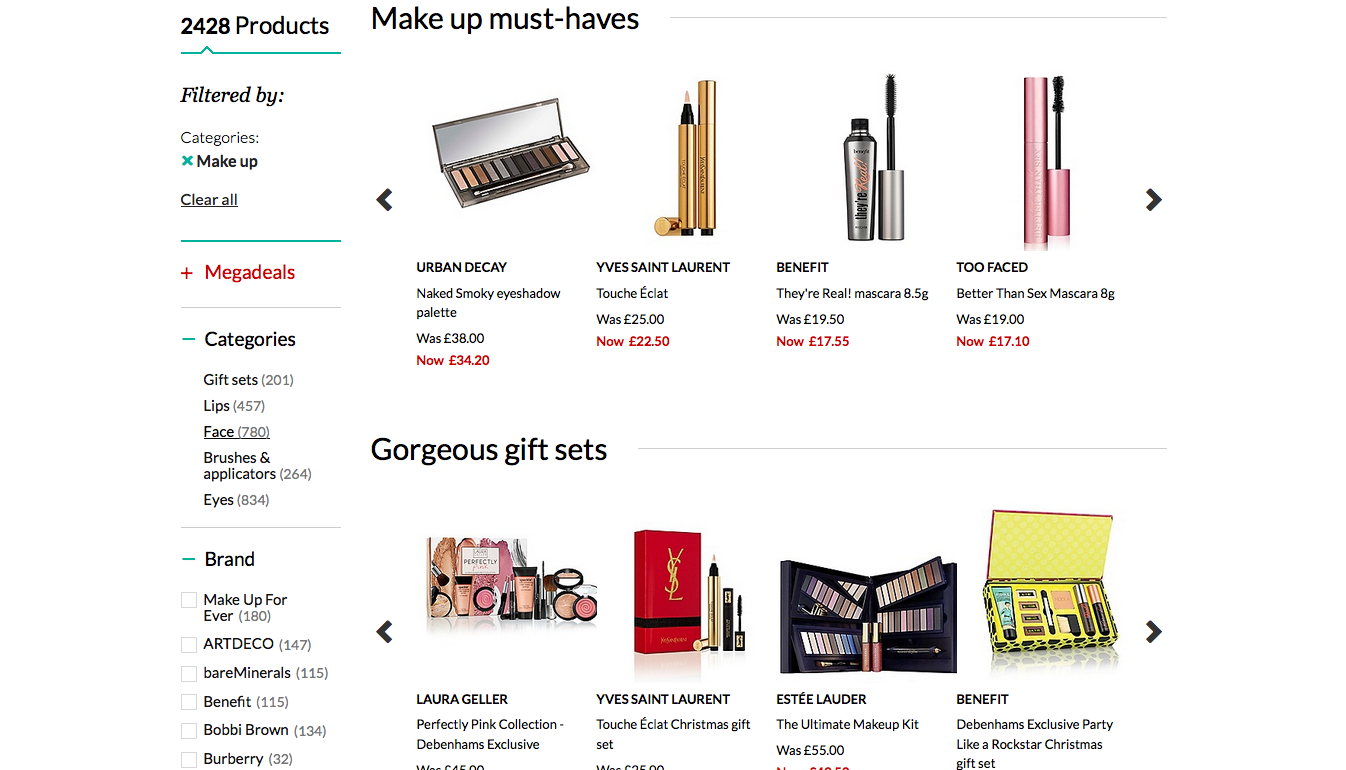 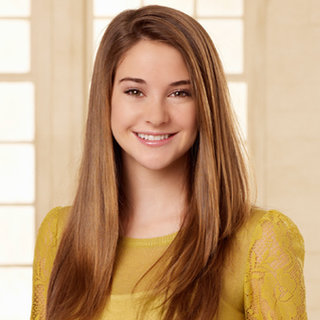 Problems & Solutions
Solution: Move the categories section on the left to the top of the page and show them as clickable block categories.
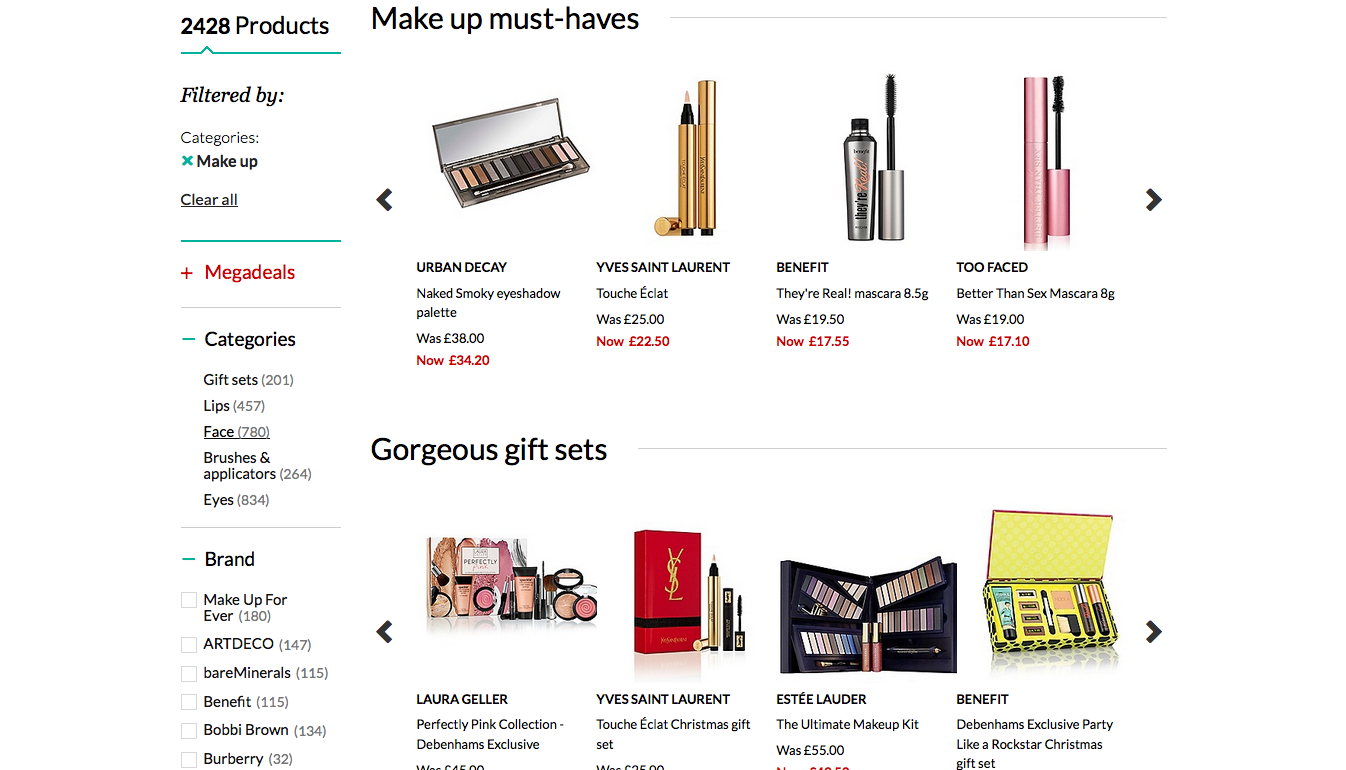 Lips
Face
Eyes
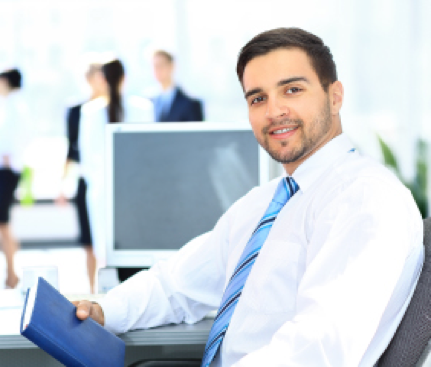 Steps to Buy a Suit
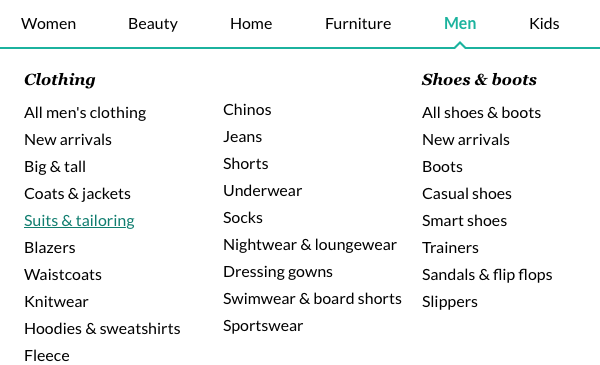 Hover over men tab and select Suits & Tailoring.
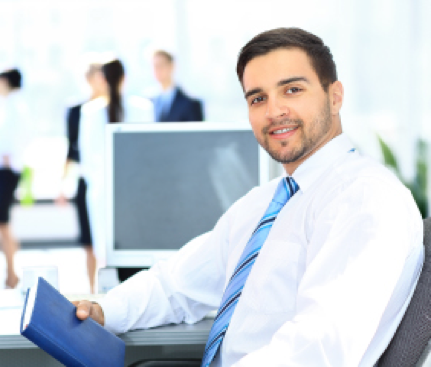 Steps to Buy a Suit
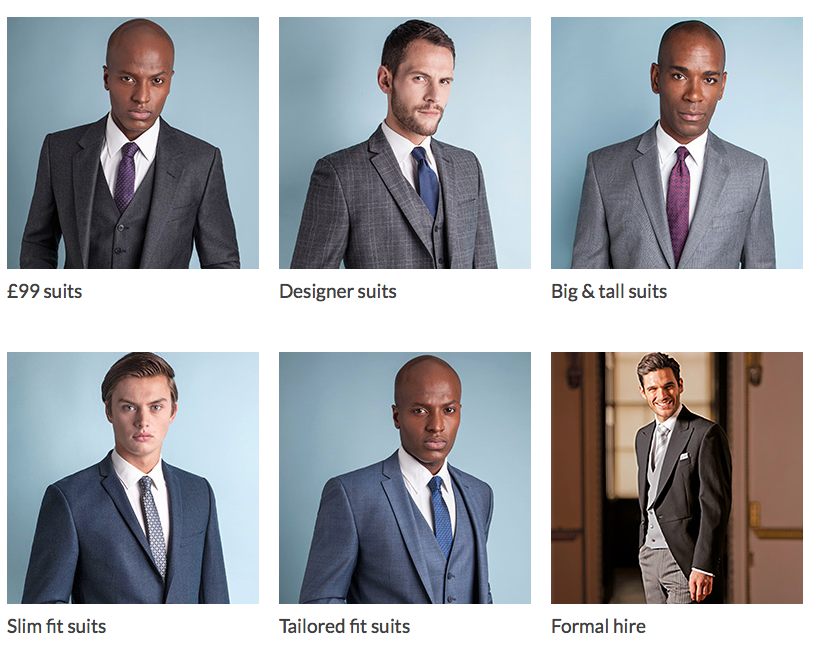 Select a suit category (Designer suits).
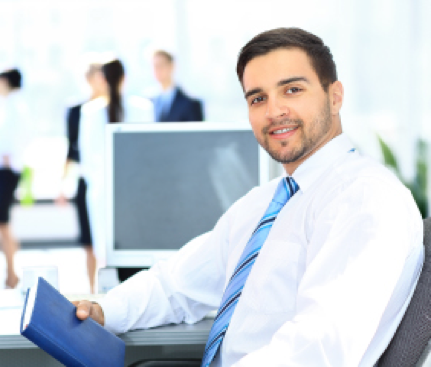 Steps to Buy a Suit
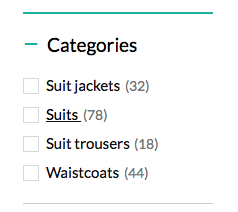 Under the category section, click on “Suits”.
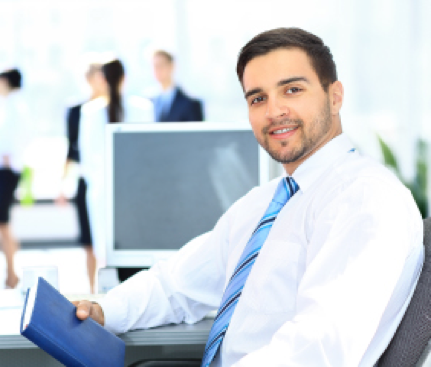 Steps to Buy a Suit
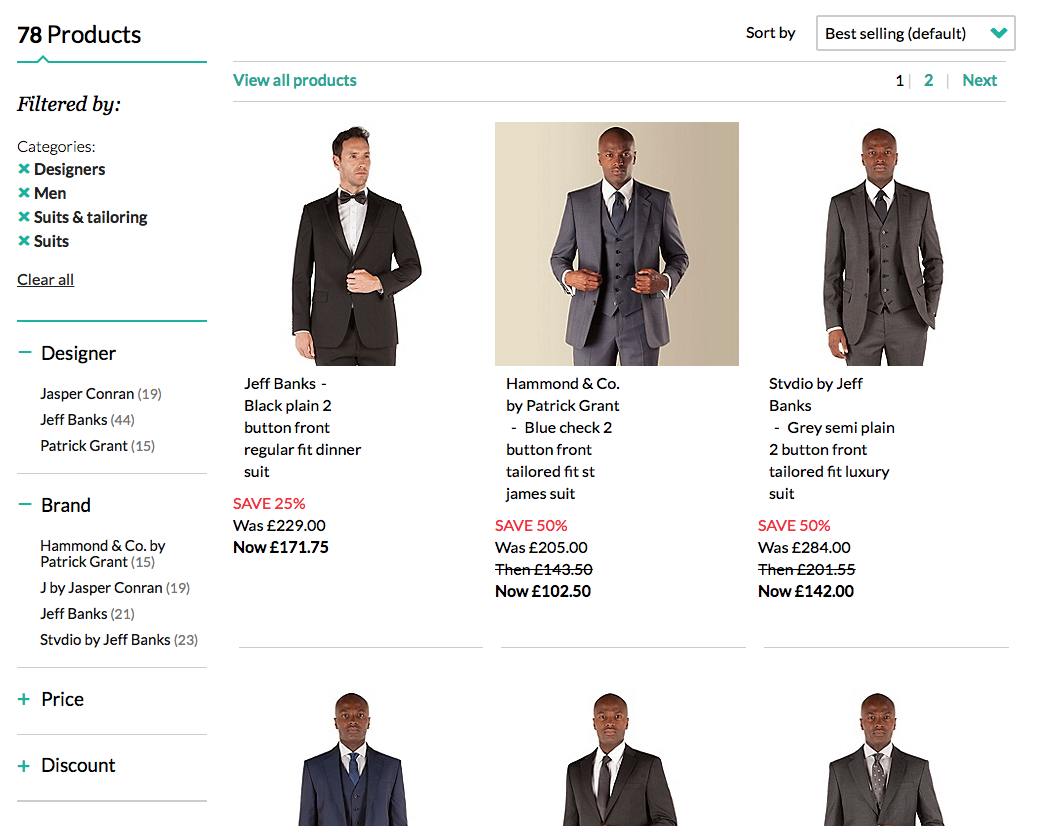 Select the required suit and process through checkout.
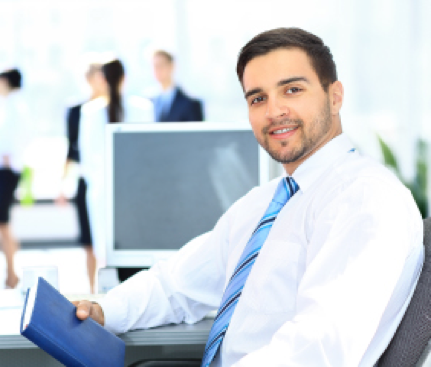 Problems & Solutions
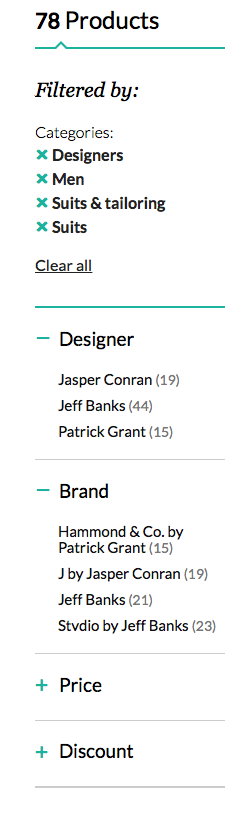 Problem: There are no options to define the suits by colour, size or material anywhere under the suits section.
Solution: Include filters so that you can define the suits by colour, material and size so that it is easy for customers to select the required suit.
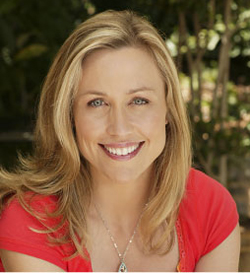 Steps to Buy a Toy
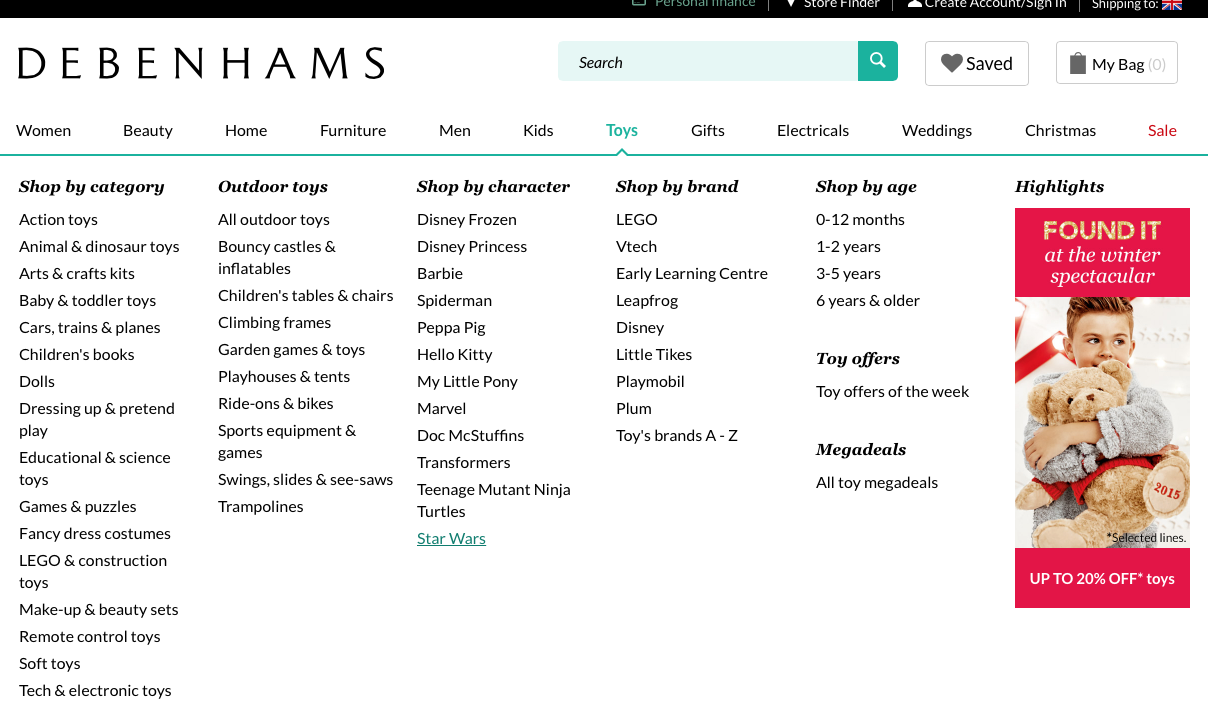 Hover over toys tab and select Star Wars.
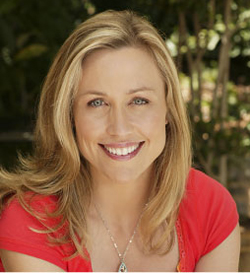 Steps to Buy a Toy
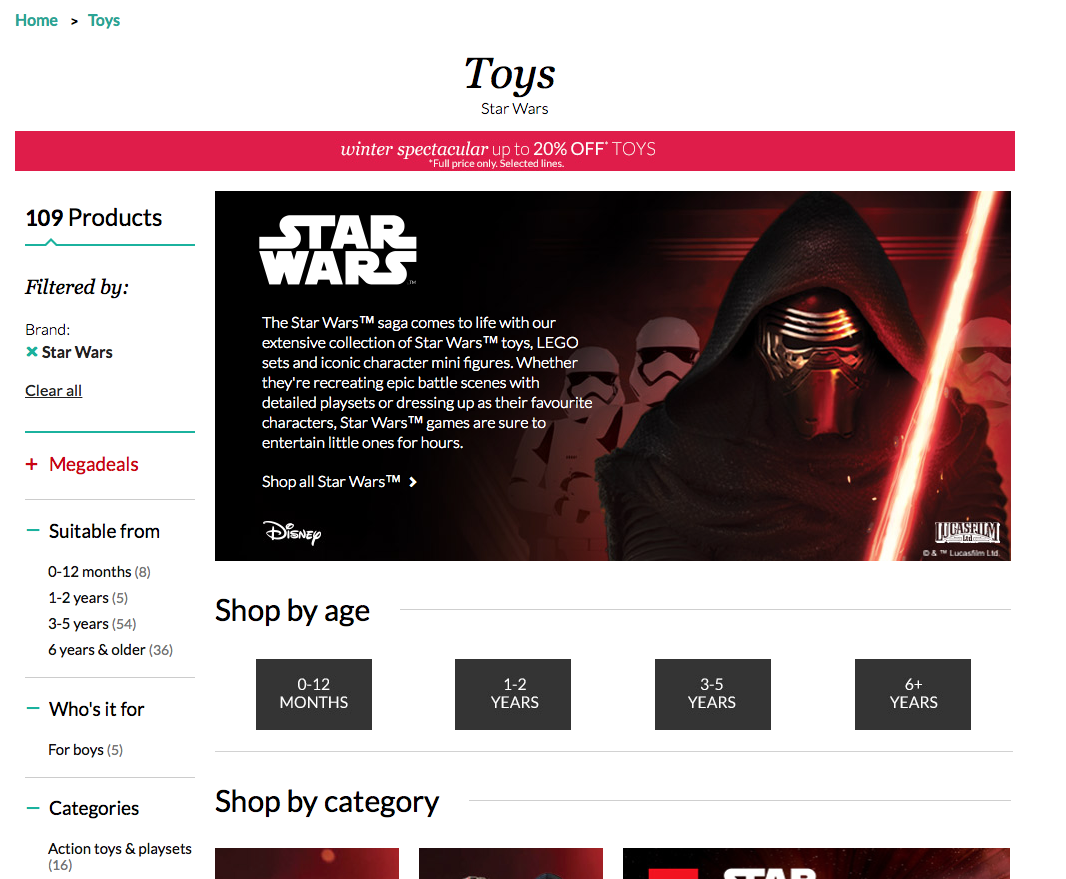 Click on 6+ years
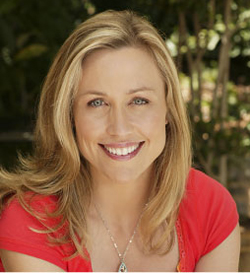 Steps to Buy a Toy
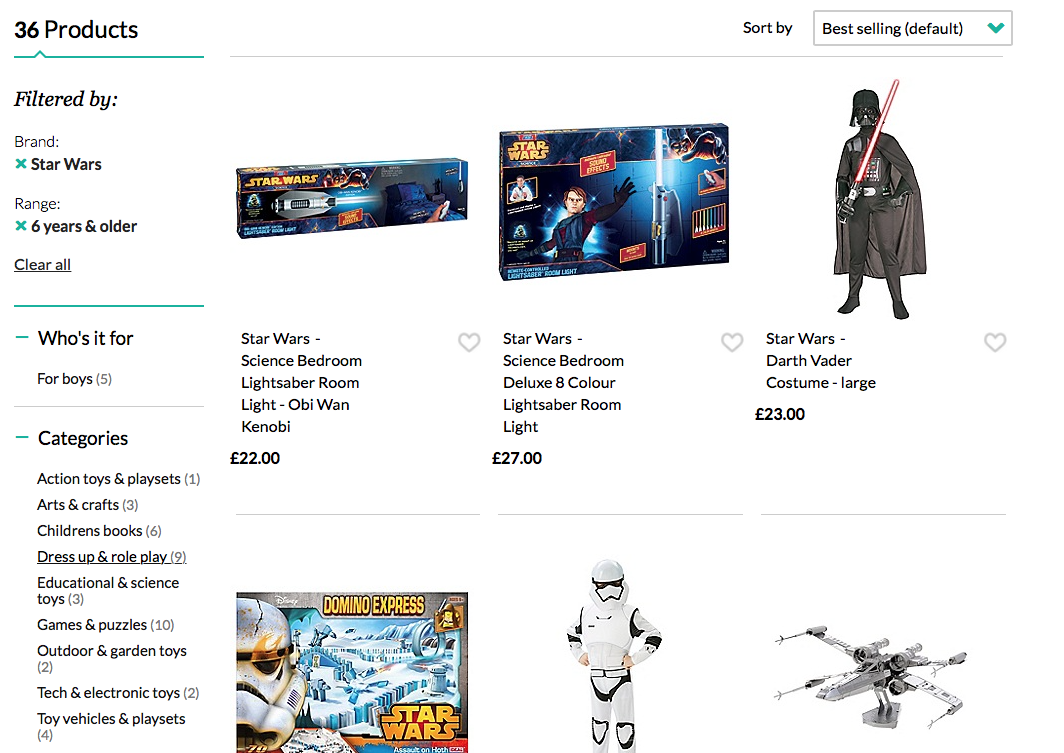 Then click on Dress up & role play.
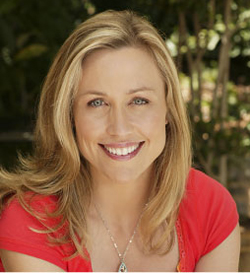 Steps to Buy a Toy
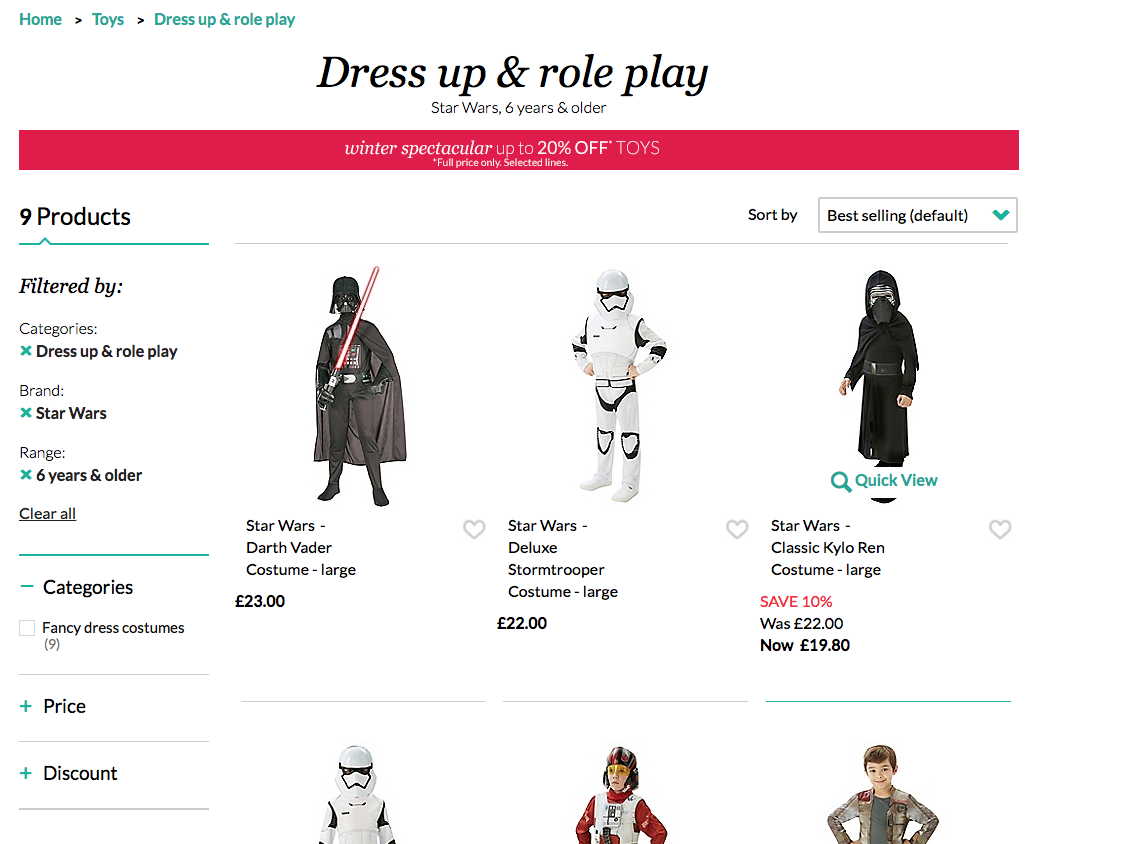 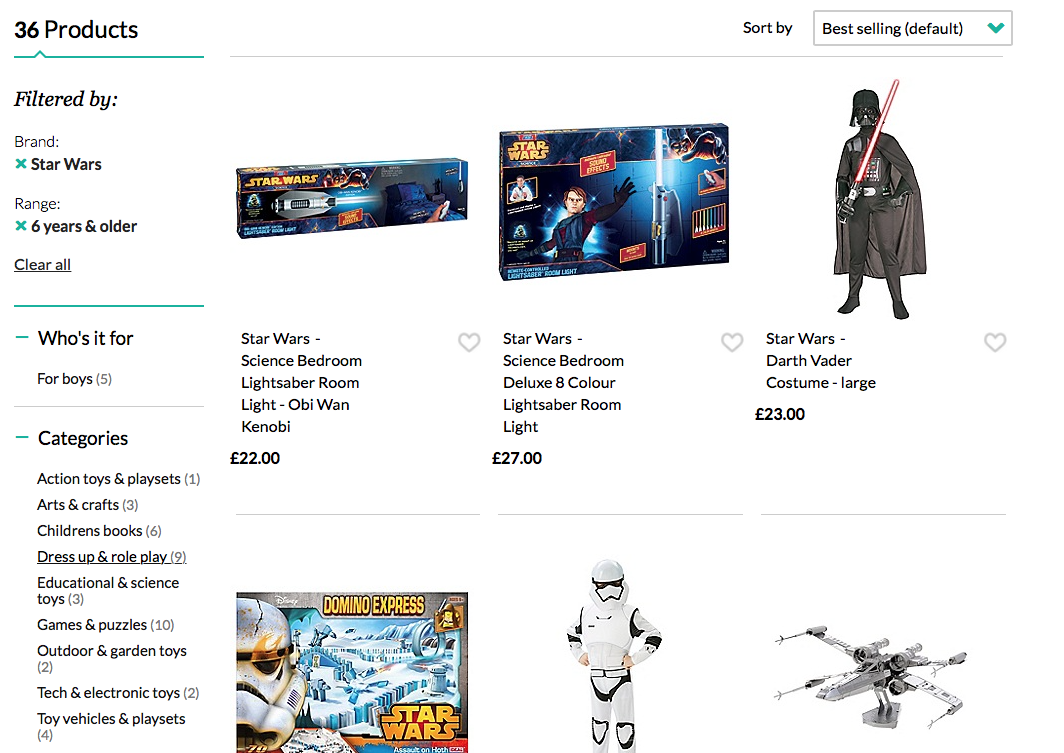 Then select your required product.
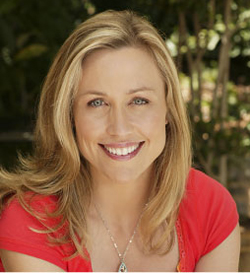 Problems & Solution
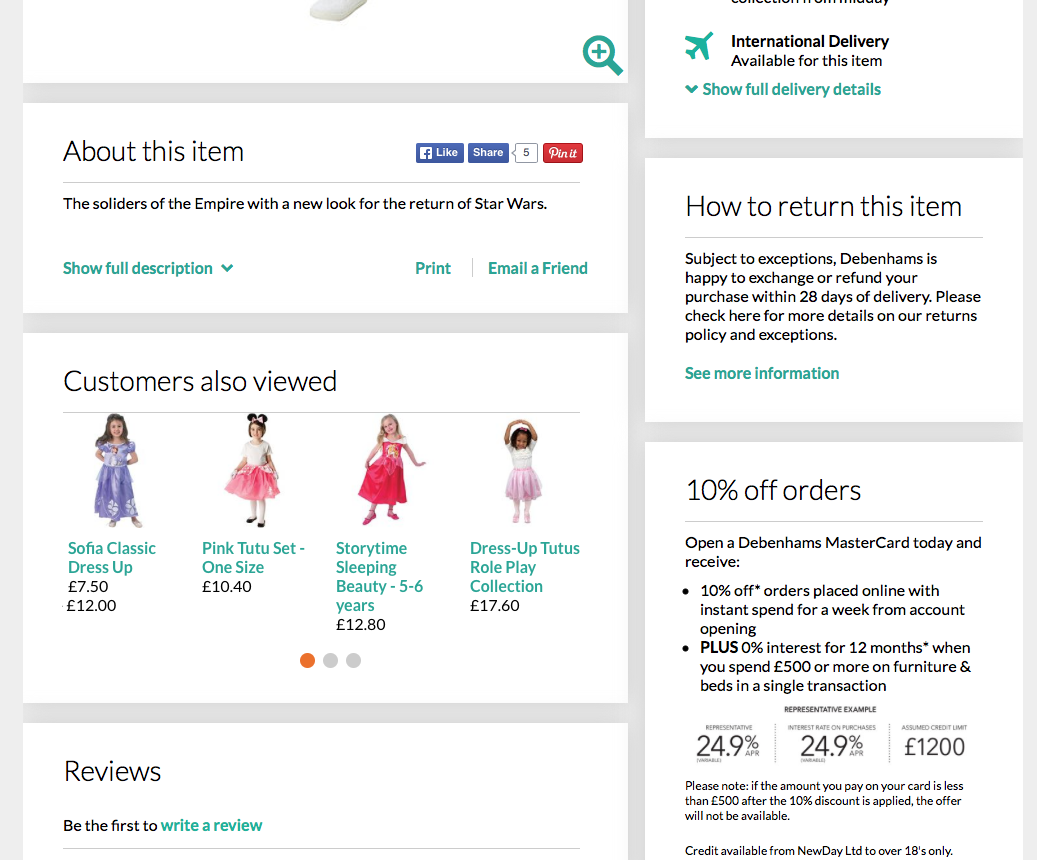 Problem: The suggested products are not relevant to the filtered products.
Solution: Include suggested products that relate to the filters applied beforehand.